Voltooid deelwoorden
Eindigt het woord op een -d, -t of op –en?
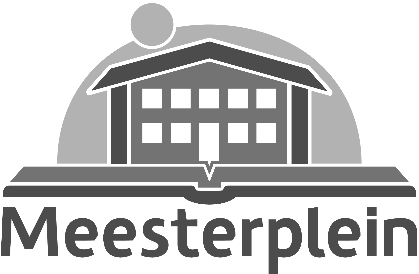 ruiken
geroken
ordenen
geordend
herstellen
hersteld
juichen
gejuicht
joggen
gejogd
blussen
geblust
glimlachen
geglimlacht
knijpen
geknepen
dansen
gedanst
scheren
geschoren
slijmen
geslijmd
niezen
geniesd
relaxen
gerelaxt
scannen
gescand
roepen
geroepen
kletsen
gekletst
buigen
gebogen
coachen
gecoacht
dribbelen
gedribbeld
kitesurfen
gekitesurft
genezen
genezen
bederven
bedorven
interviewen
geïnterviewd
ontvangen
ontvangen
snurken
gesnurkt
squashen
gesquasht
ontcijferen
ontcijferd
morsen
gemorst
nuttigen
genuttigd
schaven
geschaafd
schijnen
geschenen
deelnemen
deelgenomen
gedragen
gedragen
faxen
gefaxt
combineren
gecombineerd
plonzen
geplonsd
pochen
gepocht
vergelijken
vergeleken
ontsnappen
ontsnapt
overdrijven
overdreven
gummen
gegumd
puzzelen
gepuzzeld
snauwen
gesnauwd
persen
geperst
bowlen
gebowld
lunchen
geluncht
verslinden
verslonden
ontbijten
ontbeten
bemoeien
bemoeid
drijven
gedreven